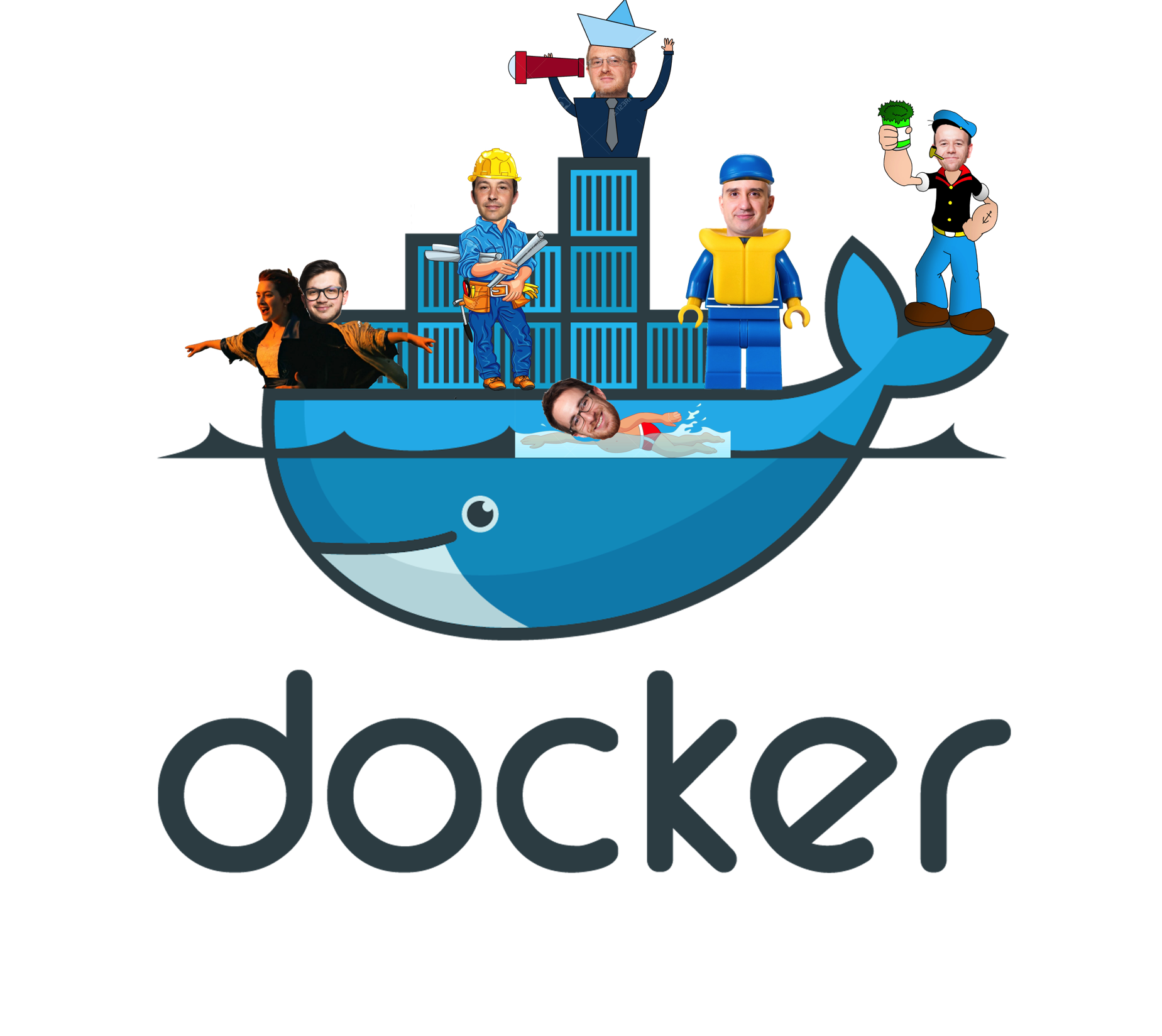 Docker
Obiettivi dei Dockers
Imparare e comprendere le funzionalità e le potenzialità di Docker
Costruire una infrastruttura stabile, mantenibile e sempre disponibile all’uso dei gruppi di sviluppo e IT
Contestualizzare Docker nei processi aziendali di Intré
Contestualizzare Docker nei processi aziendali dei clienti (€€€€€)
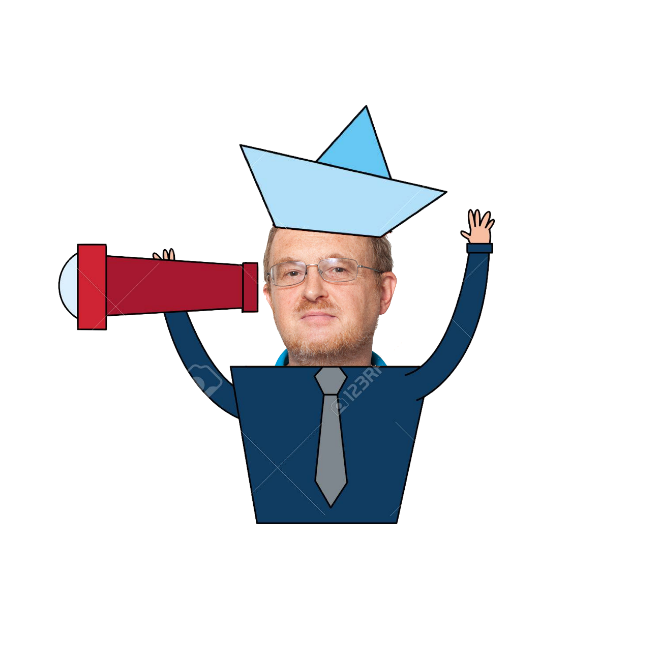 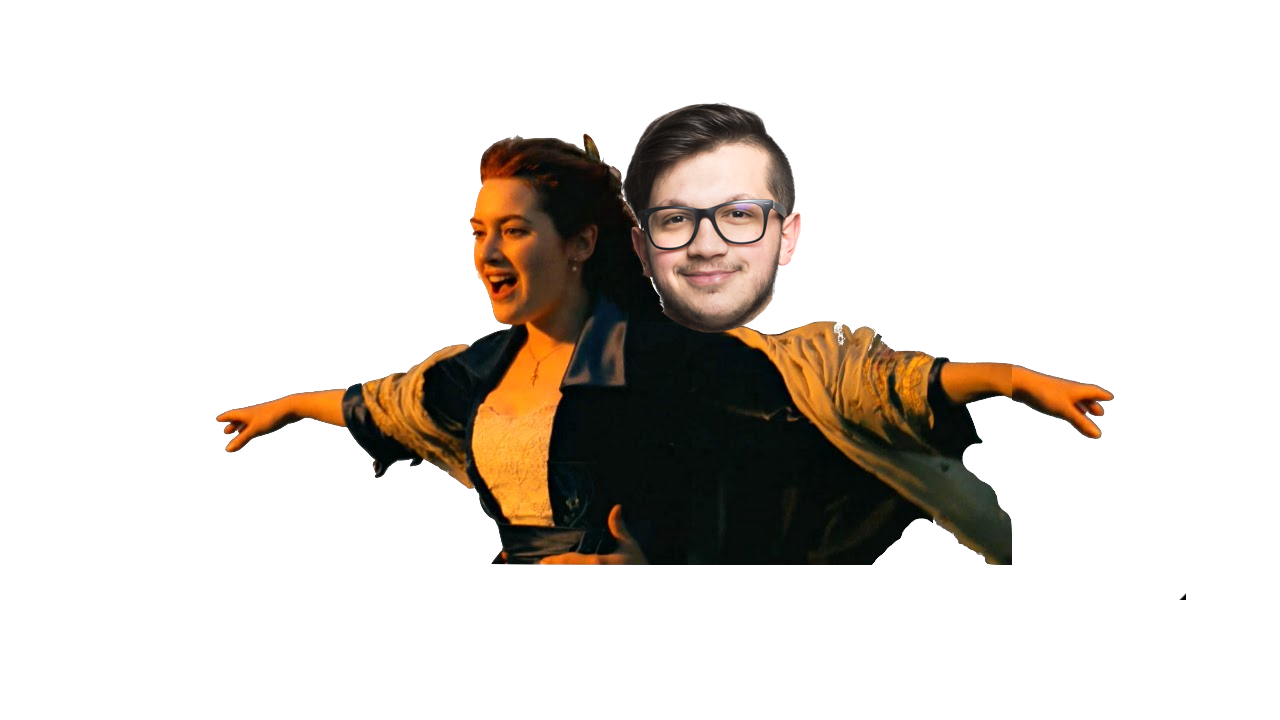 Docker
Cosa è Docker
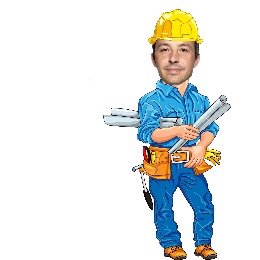 Un layer software che permette di eseguire singoli processi in ambienti isolati chiamati CONTAINER.
Open-source
Lightweight
Amico degli Sviluppatori
Amico dei Sistemisti
Facilita il rilascio del software
Docker
Container vs VM
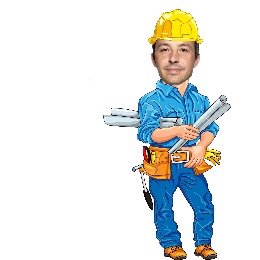 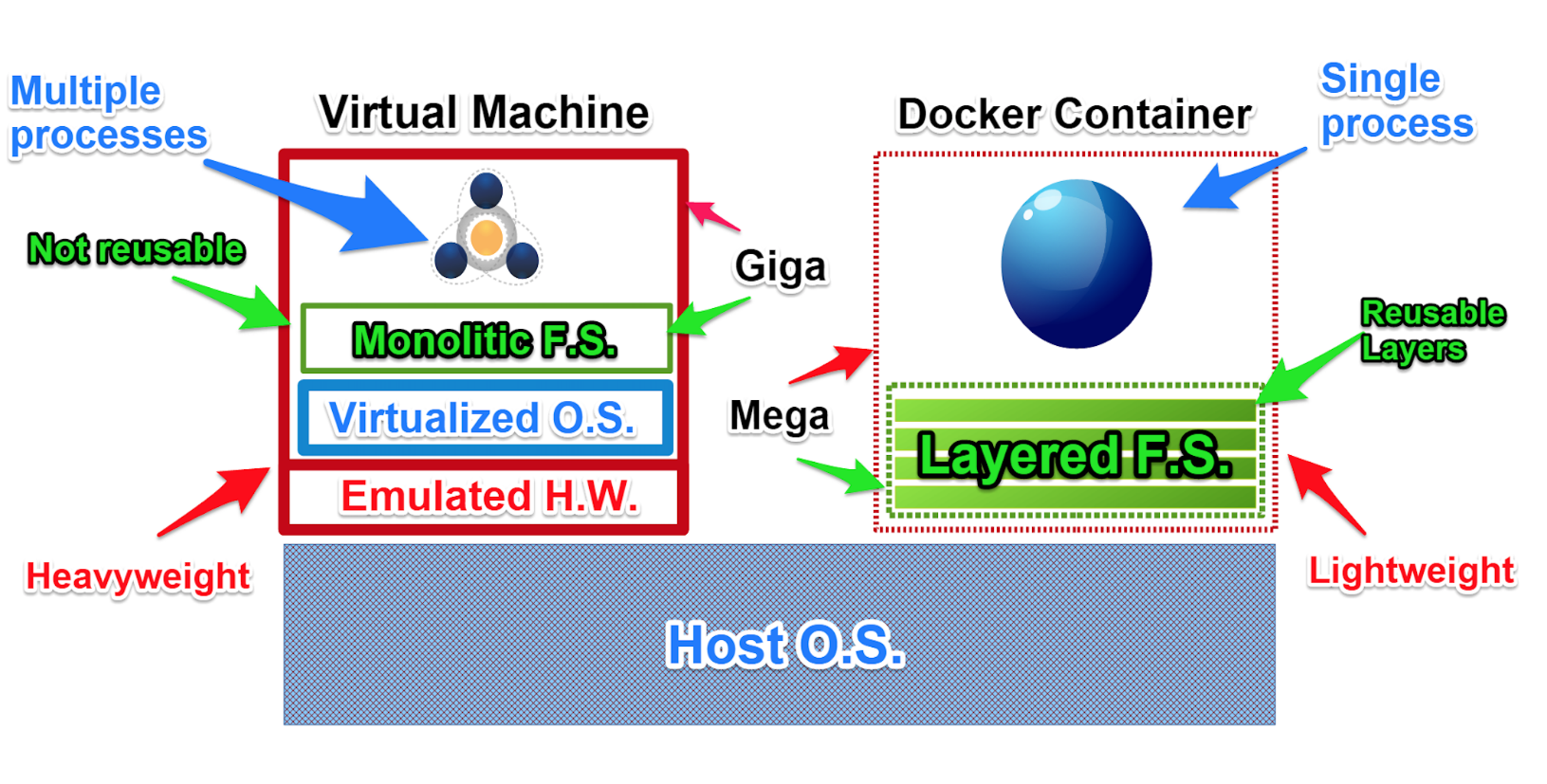 Docker
Vantaggio
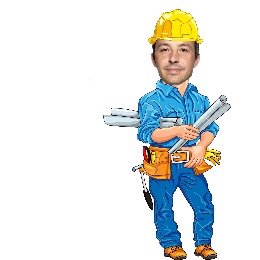 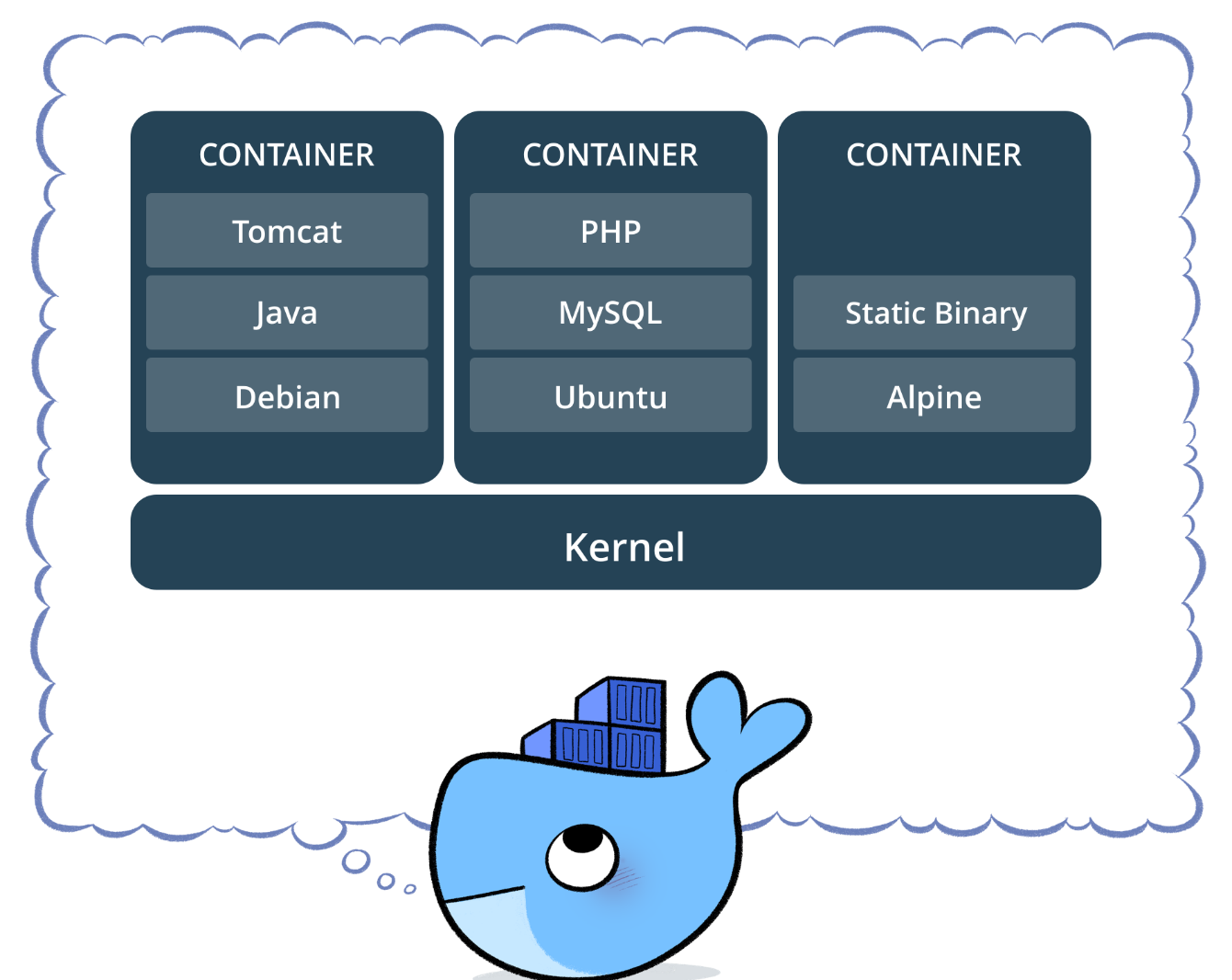 Docker
Cosa sappiamo fare
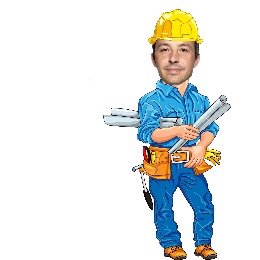 Creare immagini di container
Istanziare immagini
Visualizzare log e accedere al container
Eseguire più immagini contemporaneamente o in maniera dipendente con docker-compose
Creare e gestire CLUSTER di applicazioni «dockerizzate»in uno swarm
Docker
L’infrastruttura Docker di Intré
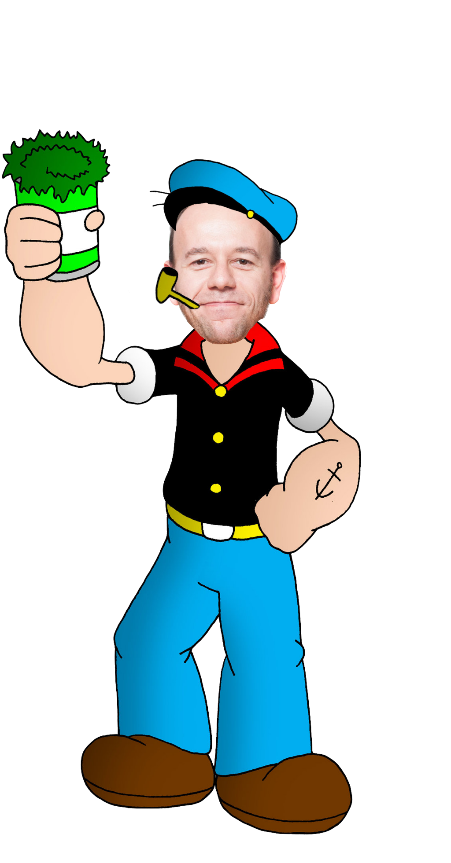 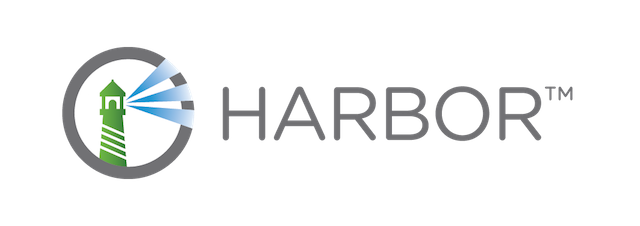 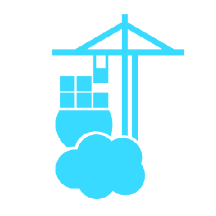 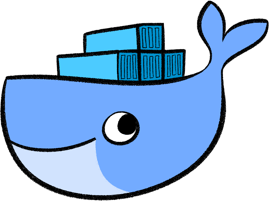 Docker
Su ciascuno di essi è installato DOCKER COMMUNITY EDITION (DOCKER-CE)
Sono organizzati in un cluster denominato SWARM
L’infrastruttura Docker di Intré è costituita da quattro host:
Achab è MANAGER dello SWARM. Gli altri sono WORKER
Achab
Scarlet
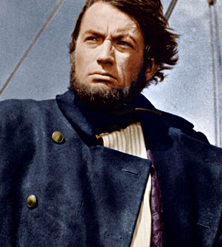 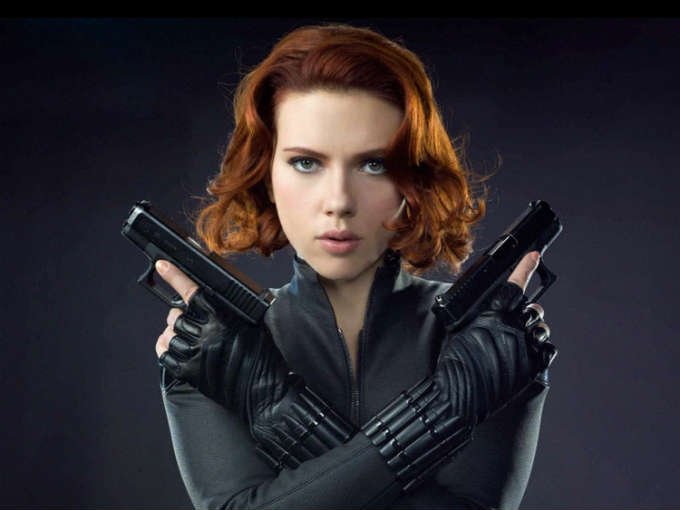 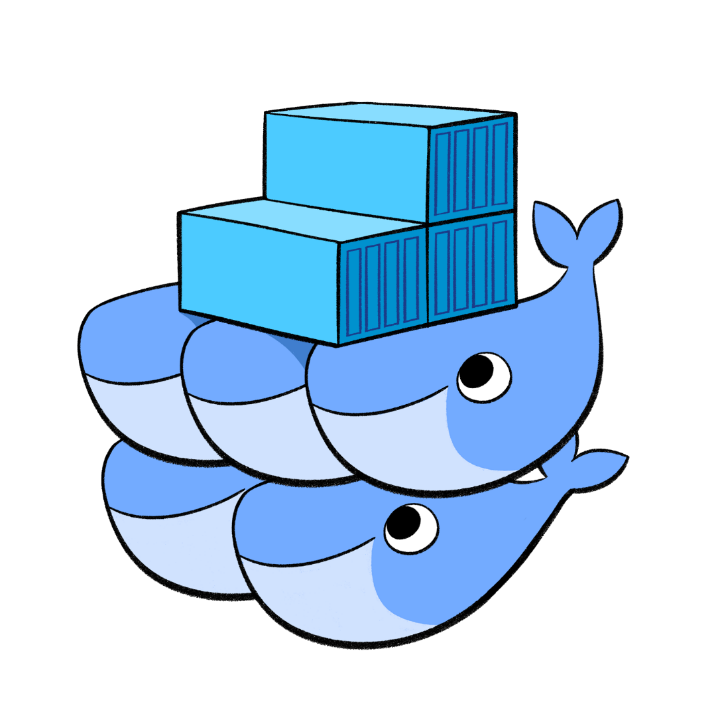 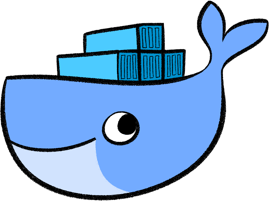 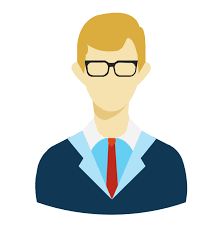 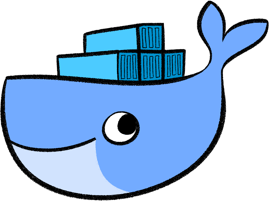 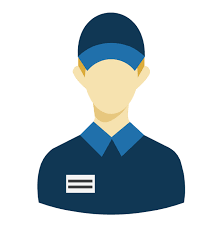 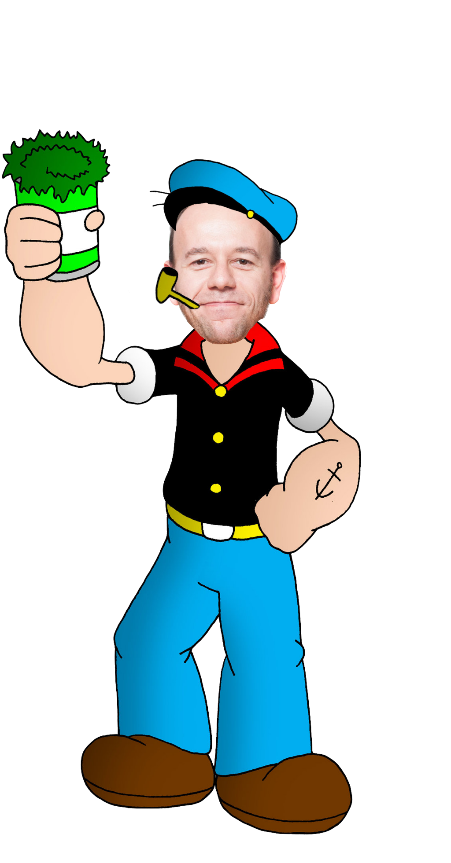 Doom
Joan
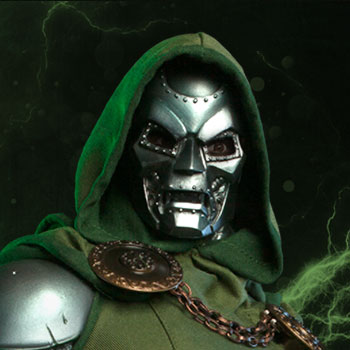 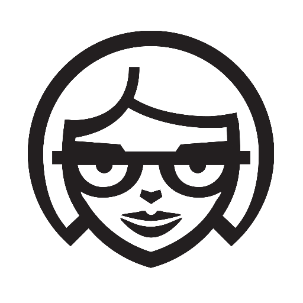 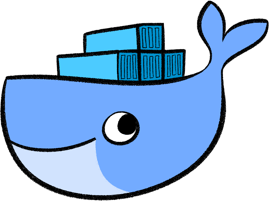 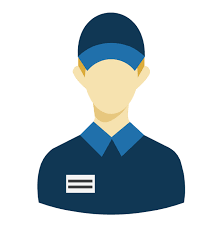 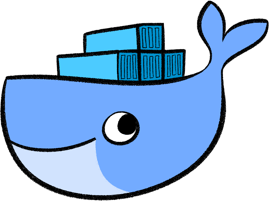 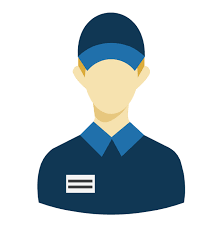 Docker
L’accesso a docker su ciascun host è possibile tramite:
Con utente locale all’host e certificato per l’uso di docker e docker compose a linea di comando
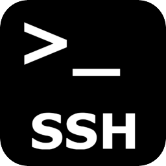 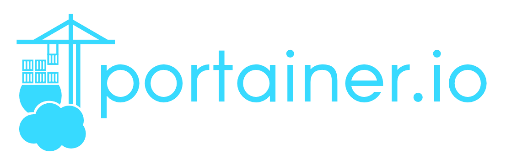 Interfaccia web accessibile all’indirizzo http://<hostname>:9000 oppure http(s)://achab.intre.it/portainer usando le proprie credenziali di rete
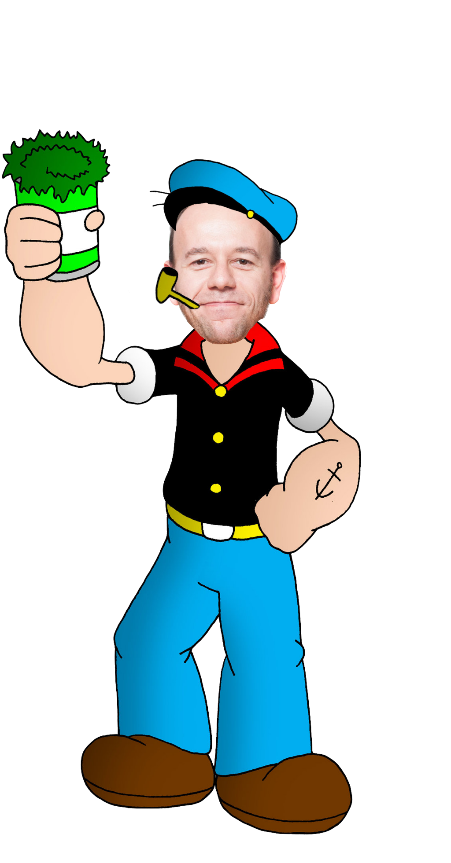 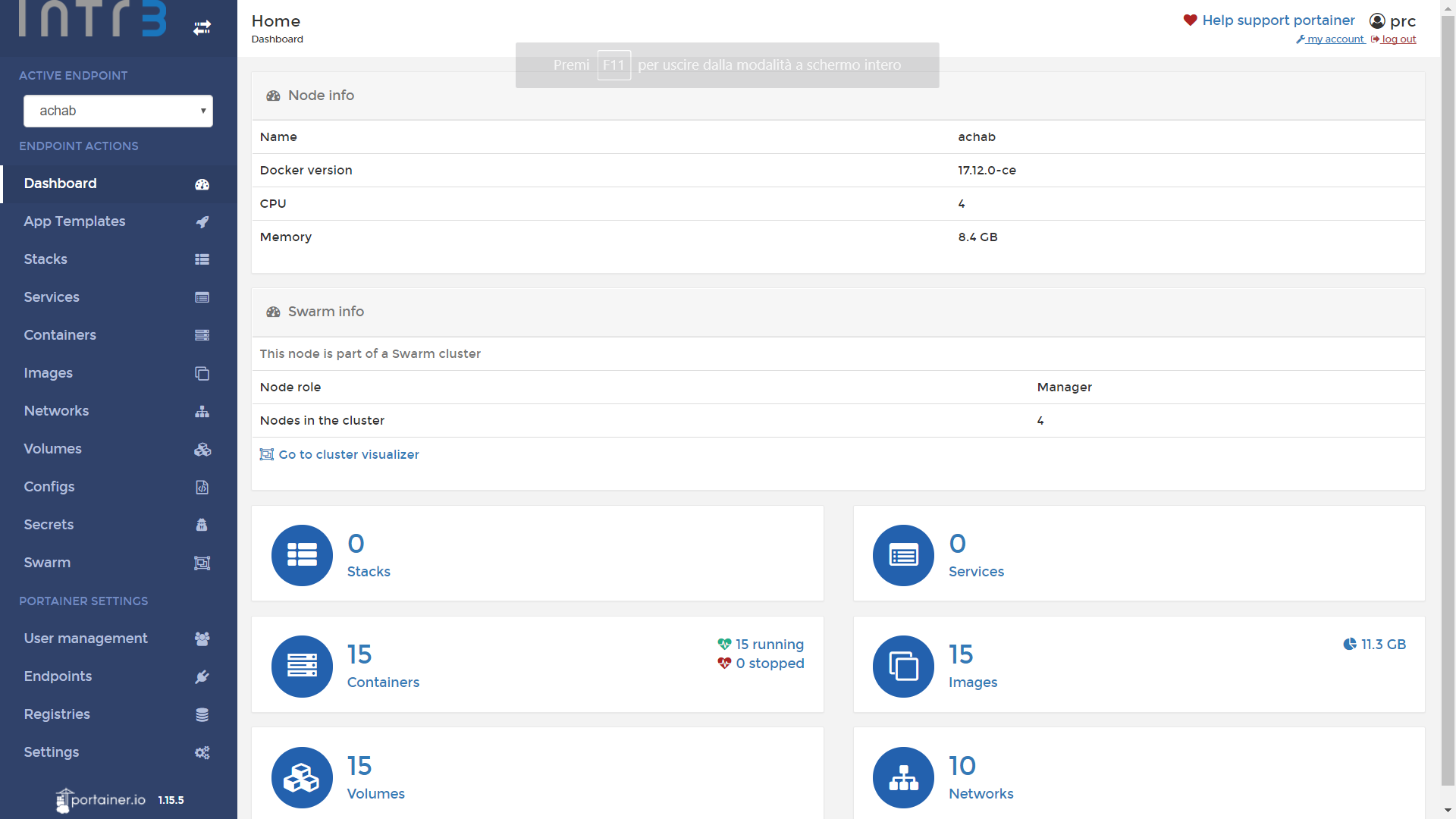 Docker
Su Achab è stato allestito HARBOR by vmWare per  gestire la pubblicazione delle immagini docker prodotte da Intré
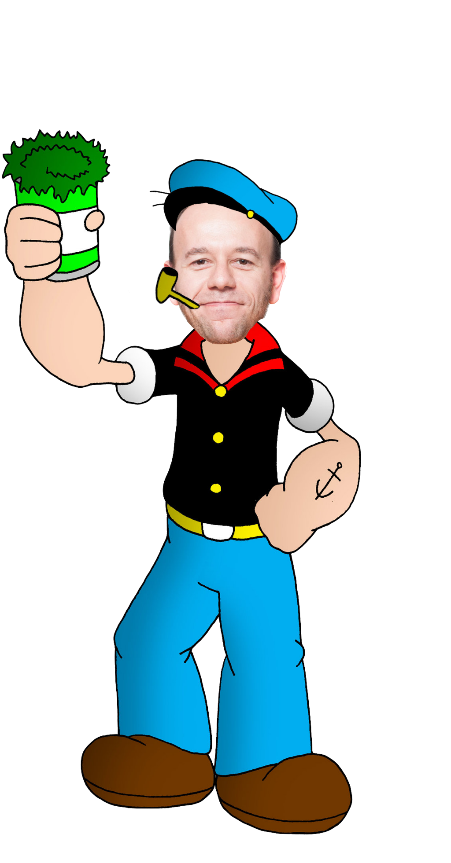 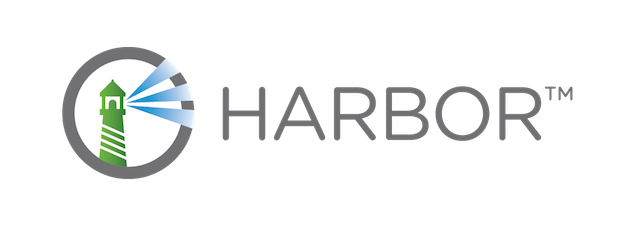 L’accesso ad HARBOR avviene con le proprie credenziali di rete all’indirizzo http(s)://achab.intre.it
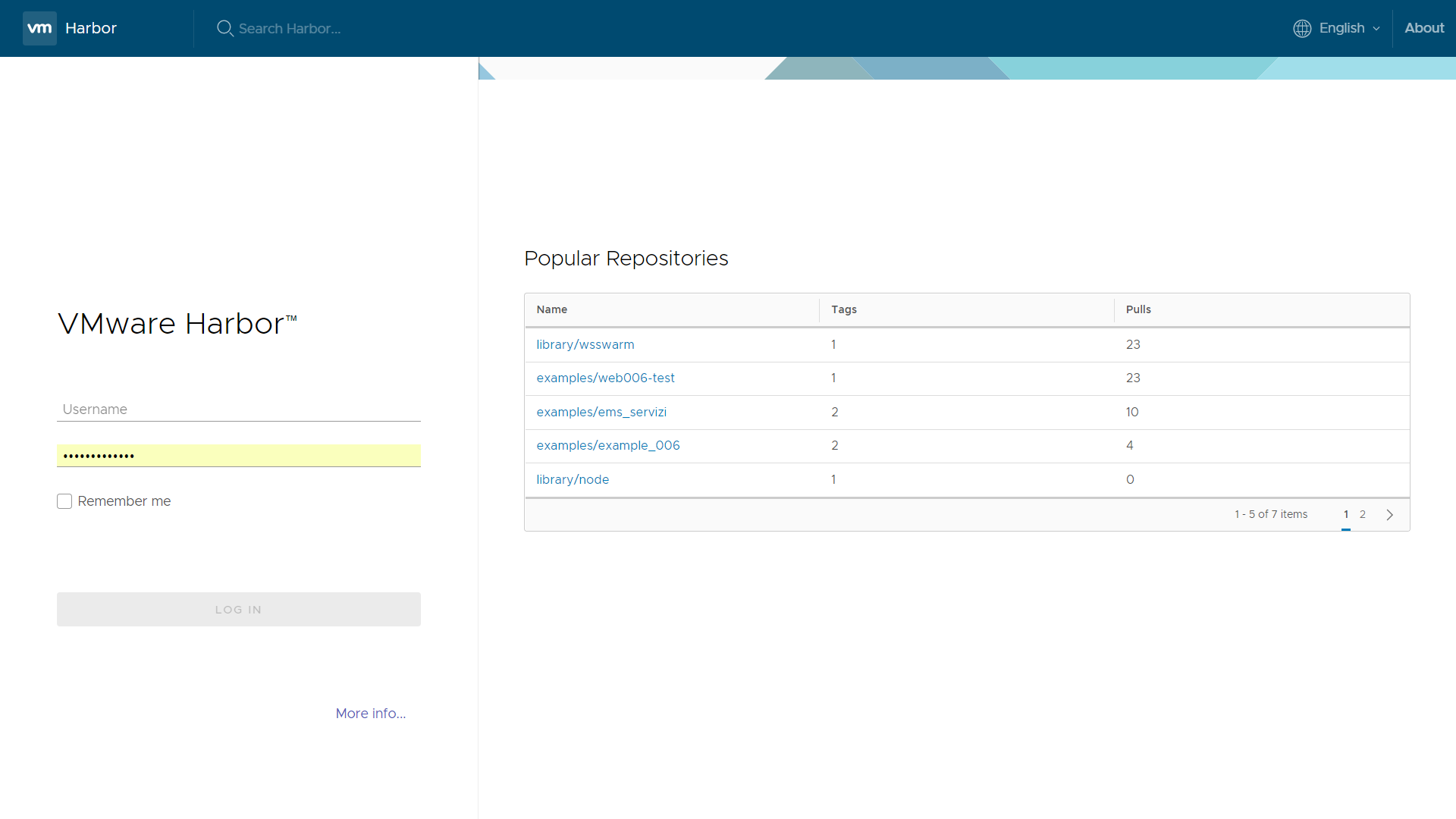 Docker
The Case Study: EMS
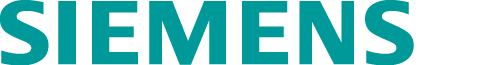 EMS – ambiente formato da:
MongoDb
Backend NodeJs
code Redis
Client Sencha
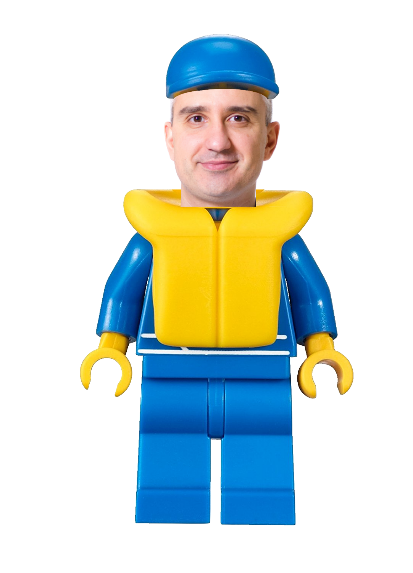 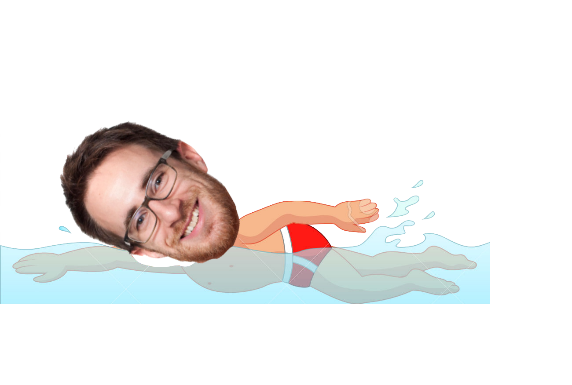 Docker
[Speaker Notes: Git/svn
Creazione immagine docker su nodo – achab / doom …
Push immagine su registry – harbor (achab)

Pull immagine su nodo per renderla disponibile agli sviluppatori di frontend

Esecuzione di un docker-compose in ambiente di test con immagine db mongo ad-hoc, redis e immagine progetto precedentementa caricata su  harbor  e monitorabile da portainer

Esecuzione test tramite mocha [opzionale]]
Senza
Docker
Con Docker
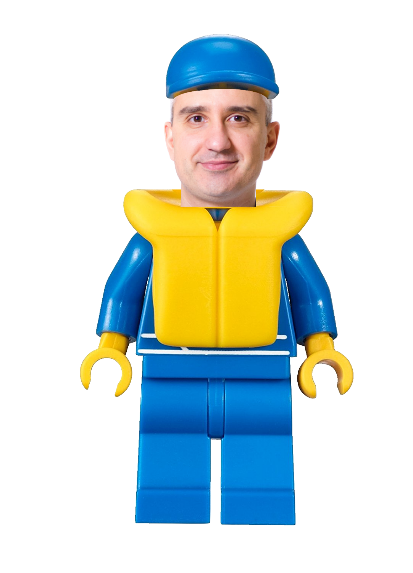 Per testare il sistema si deve effettuare il deploy su macchine Siemens dalla limitata accessibilità e disponibilità
Il deploy dell’ambiente di sviluppo e test è stato realizzato internamente rendendo più fruibile l’ambiente operativo
La condivisione del progetto ed un eventuale passaggio di consegna sono laboriosi (macchina virtuale voluminosa, o ricostruzione farraginosa dell’ambiente in locale)
Il setup dell’ambiente si riduce al download di un’immagine docker
Difficoltà nell’esecuzione dei test per mancanza di dati sensati e non compromessi da altre persone
E’ possibile istanziare un ambiente di test con dati dedicati per poi ripulire tutto eliminando i container
Docker
[Speaker Notes: Git/svn
Creazione immagine docker su nodo – achab / doom …
Push immagine su registry – harbor (achab)

Pull immagine su nodo per renderla disponibile agli sviluppatori di frontend

Esecuzione di un docker-compose in ambiente di test con immagine db mongo ad-hoc, redis e immagine progetto precedentementa caricata su  harbor  e monitorabile da portainer

Esecuzione test tramite mocha [opzionale]]
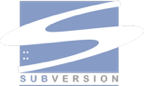 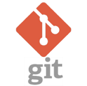 Achab
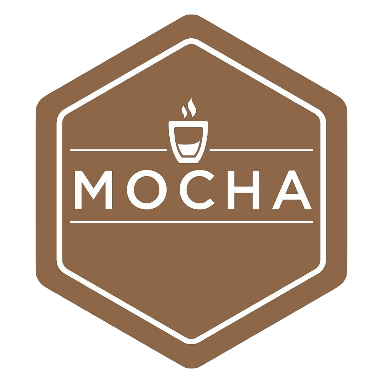 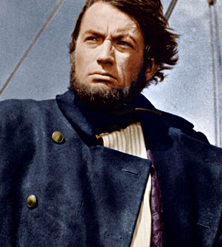 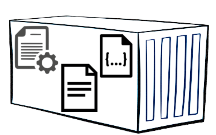 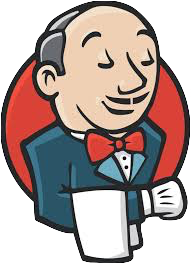 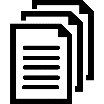 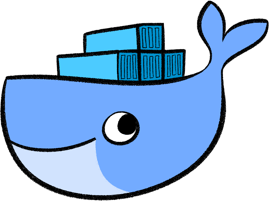 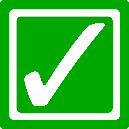 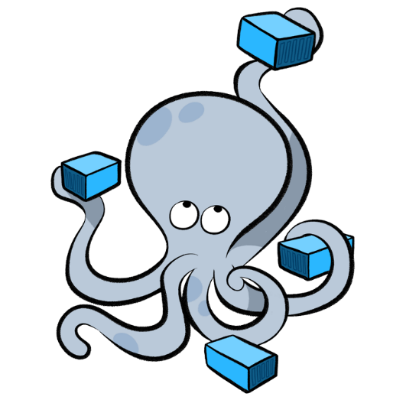 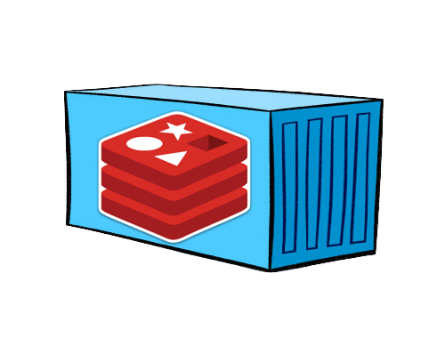 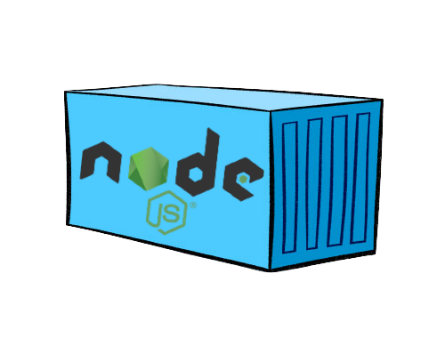 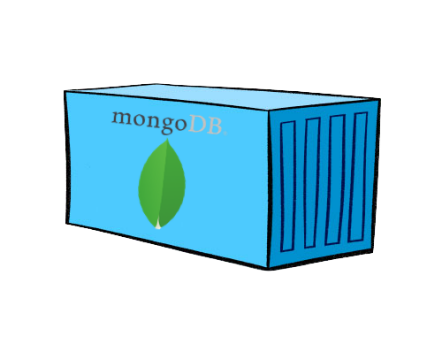 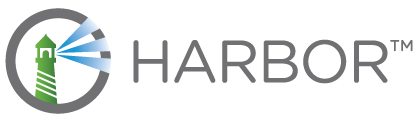 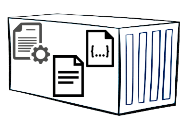 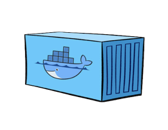 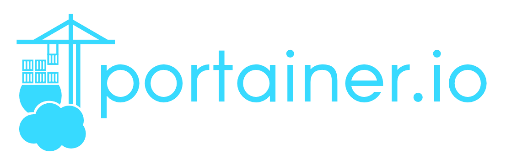 Achab
Docker
[Speaker Notes: Abbiamo automatizzato tutte le procedure che, seppur fondamentali, sono ripetitive e di basso valore tramite Jenkins
1) Download progetto da REPOSITORY
2) Su Achab trasferimento del progetto per CREAZIONE IMMAGINI
3) Trasferimento delle immagini sul REGISTRY harbor
4) RUN dei container e monitoraggio con Portainer
5) Non è UN semplice CONTAINER
6) TEST automatizzati]
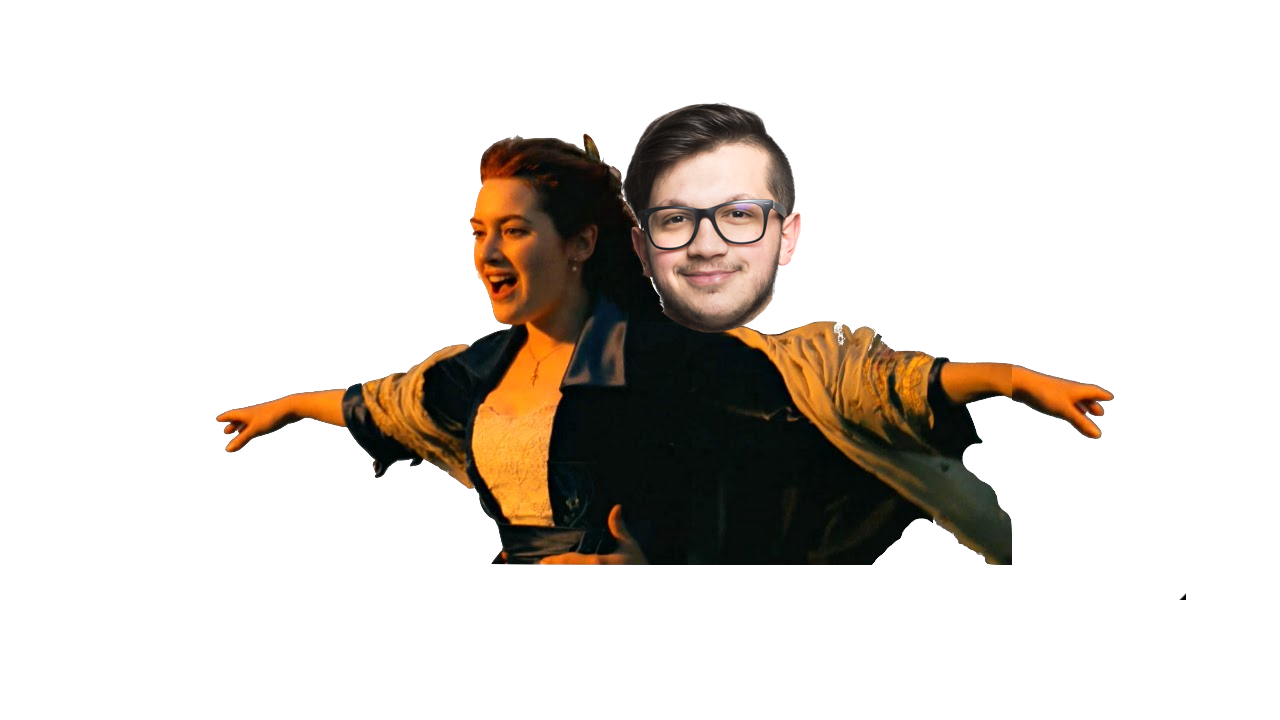 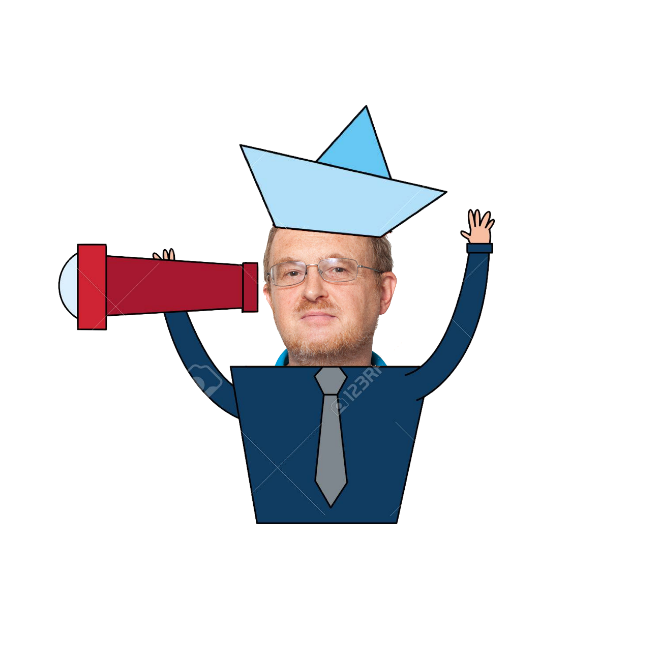 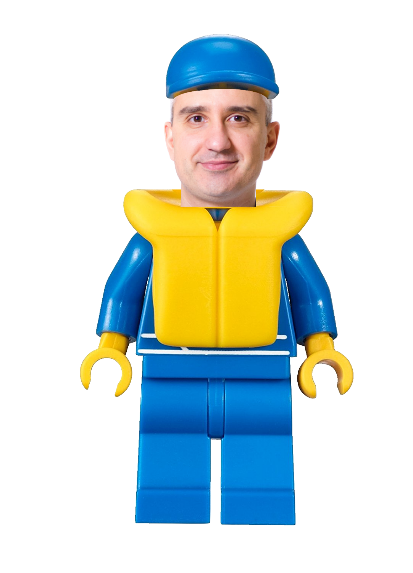 Riferimenti utili:
https://wiki.intre.it/x/LQC2Bw
https://gitlab.intre.it/gilde/docker.git
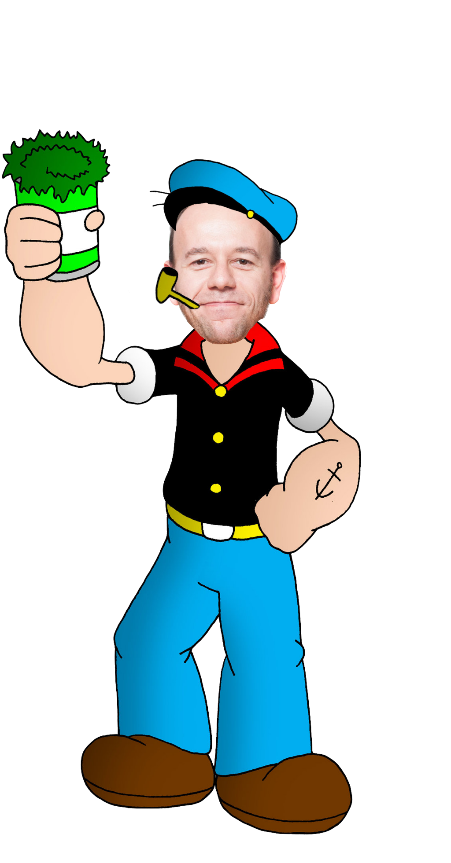 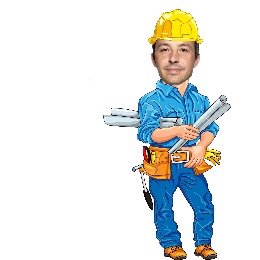 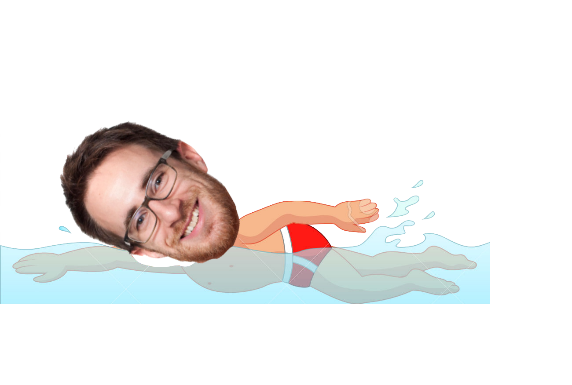 Docker
[Speaker Notes: Git/svn
Creazione immagine docker su nodo – achab / doom …
Push immagine su registry – harbor (achab)

Pull immagine su nodo per renderla disponibile agli sviluppatori di frontend

Esecuzione di un docker-compose in ambiente di test con immagine db mongo ad-hoc, redis e immagine progetto precedentementa caricata su  harbor  e monitorabile da portainer

Esecuzione test tramite mocha [opzionale]]